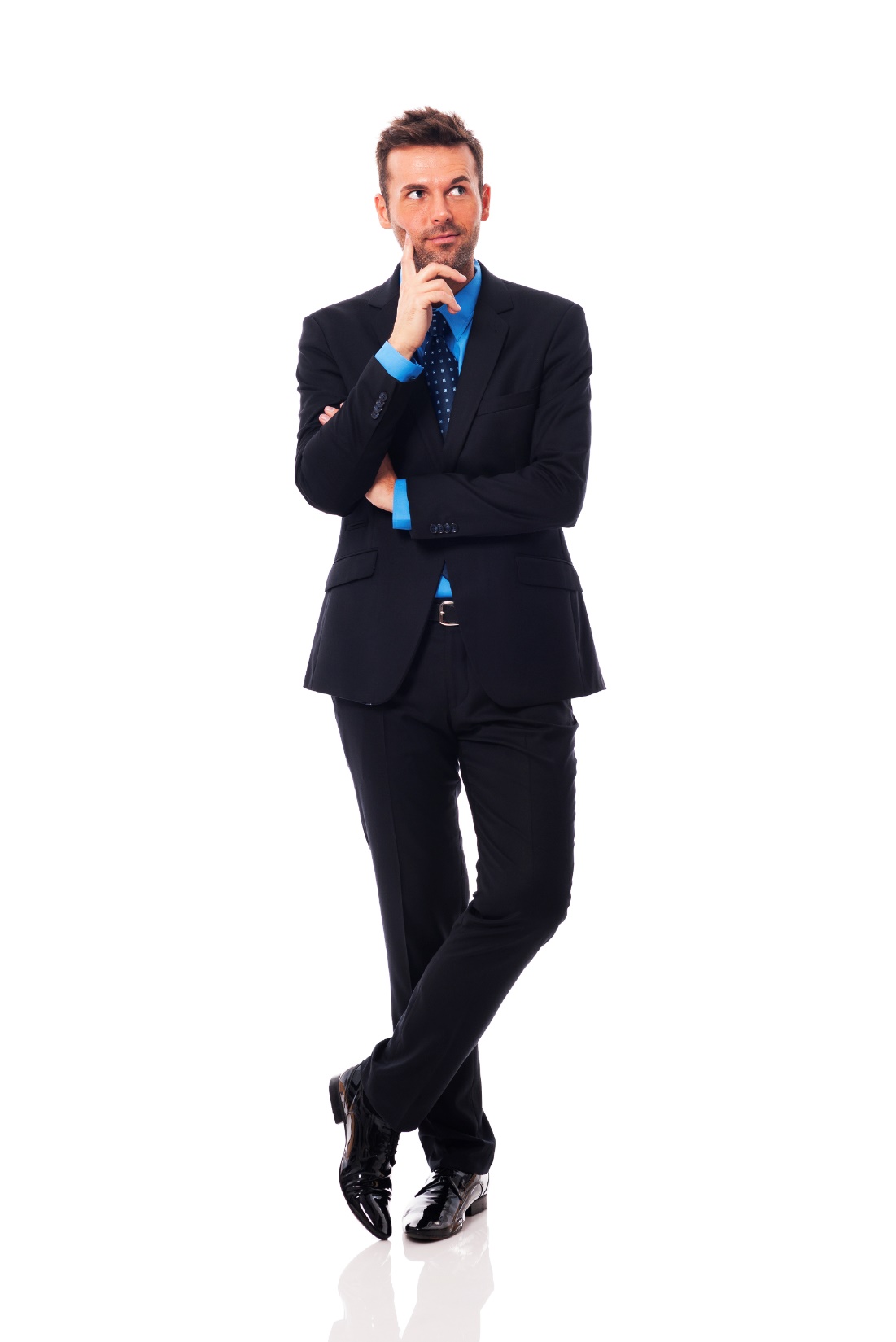 Generate Interest
The best way to get your customer interested is to speak about what is important for them in a way they understand.
www.SmallBusinessSolver.com © 2018
If they don’t care, why would they listen?
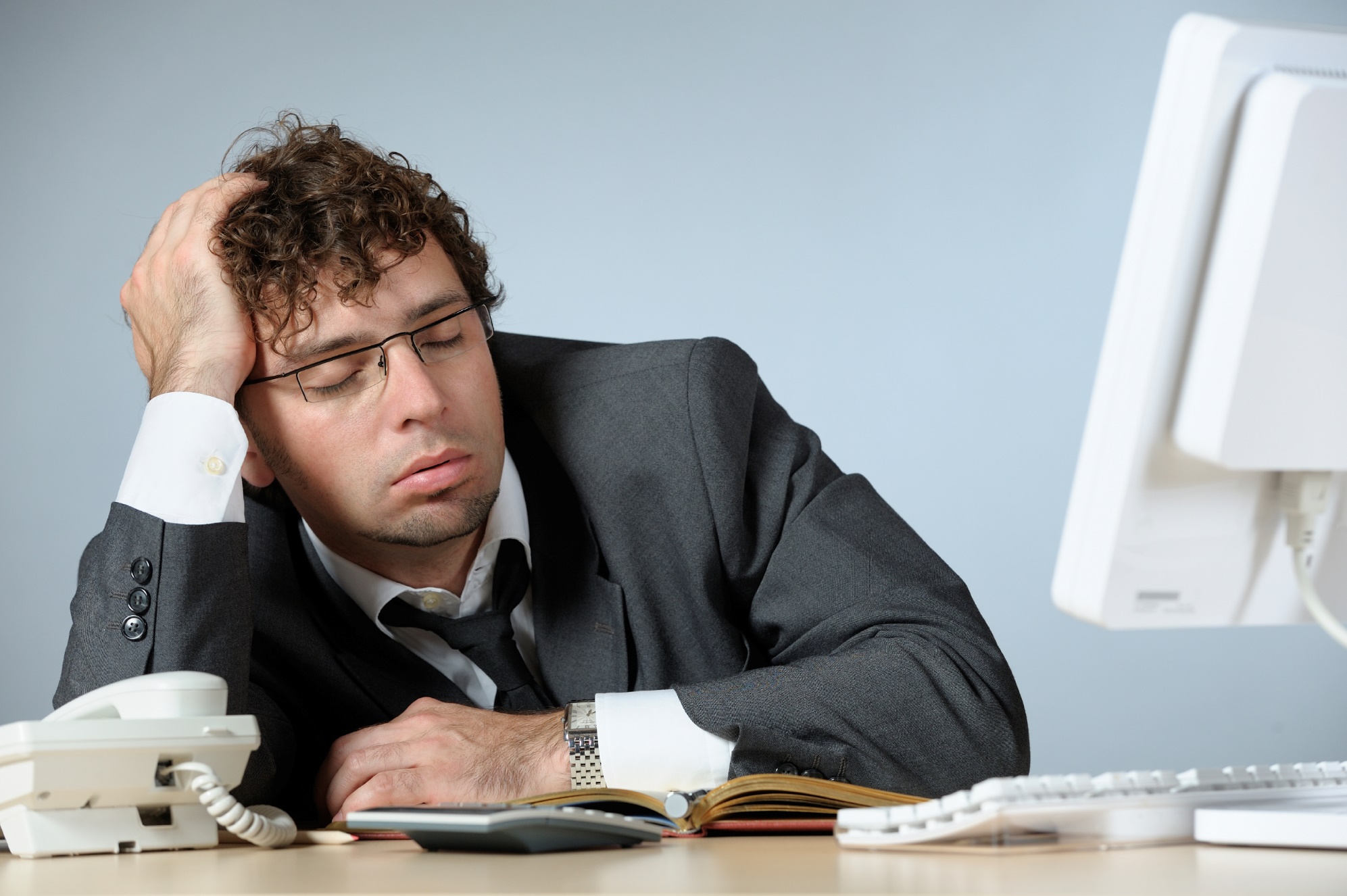 www.SmallBusinessSolver.com © 2018
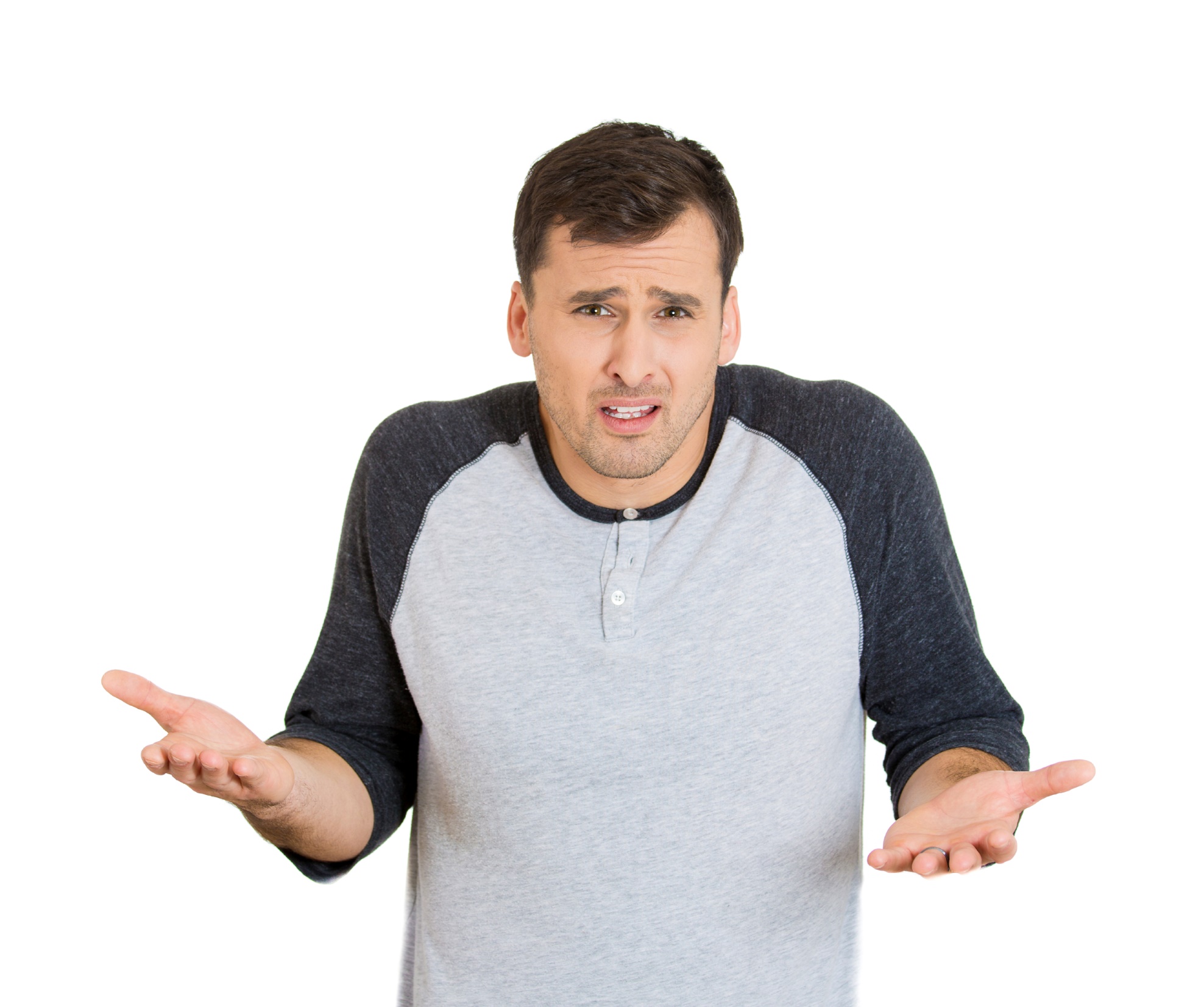 If they don’t understand, what you are saying won’t matter.
www.SmallBusinessSolver.com © 2018
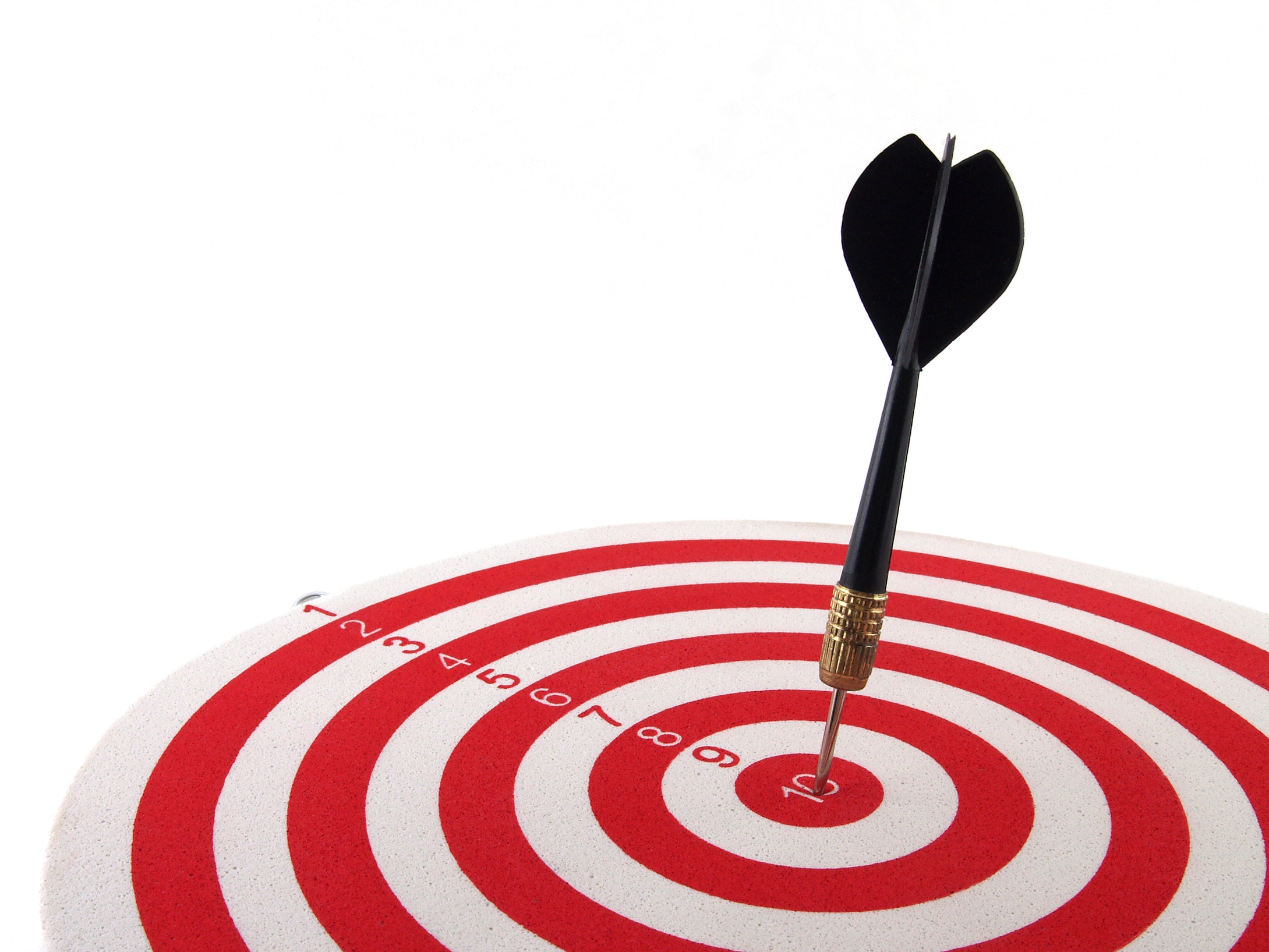 The Goal
Getting more people interested in your business.
www.SmallBusinessSolver.com © 2018
Key Points
Identify what’s important
Using their language
Example
What not to do
Your next steps
Wrap up
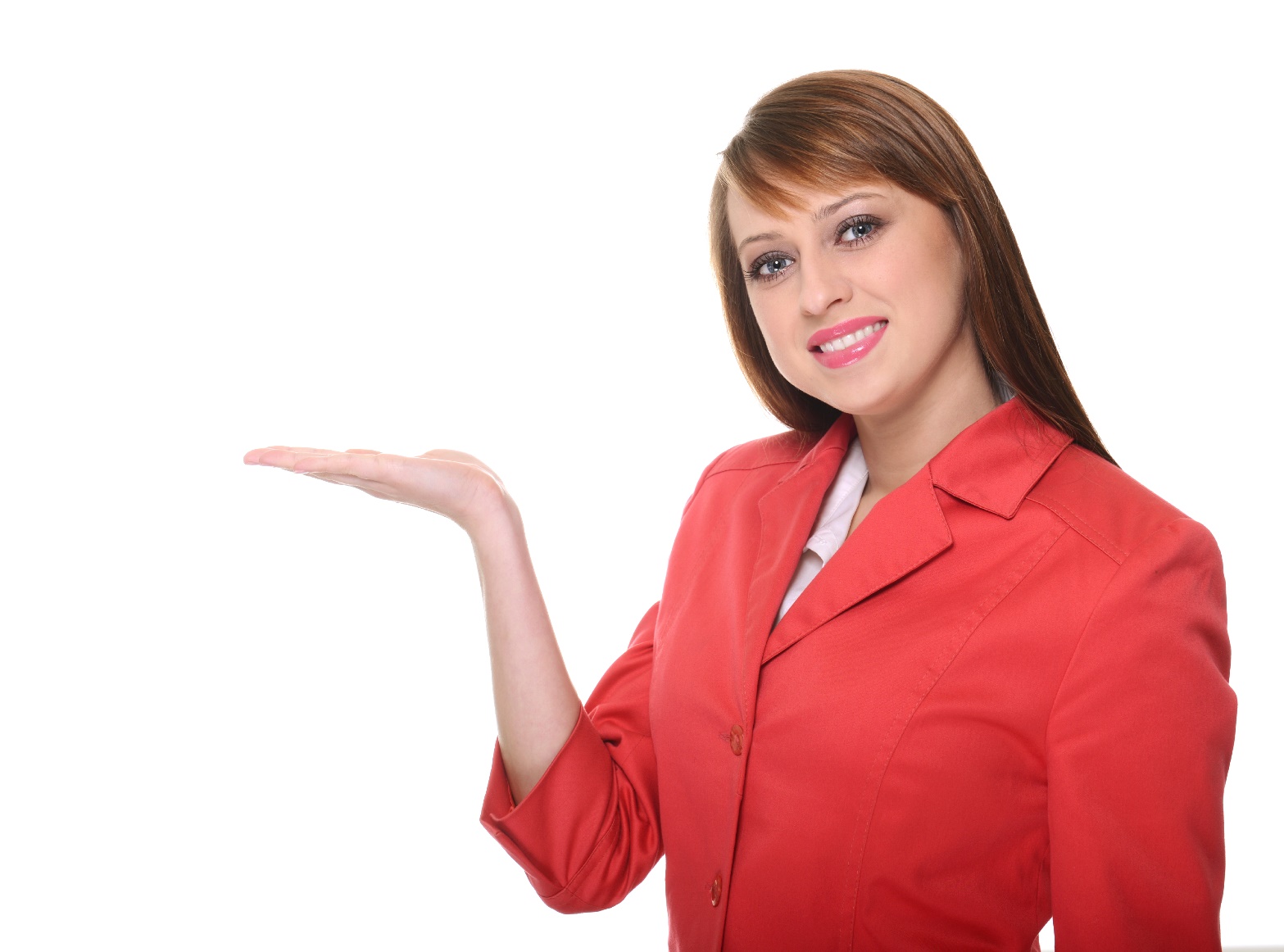 www.SmallBusinessSolver.com © 2018
Worksheet
Grab your worksheet and follow along.
www.SmallBusinessSolver.com © 2018
Identify What’s Important
“What is the downside if this decision is not made?”
“How are my competitors handling this situation?”
“How is my personal performance measured?”
www.SmallBusinessSolver.com © 2018
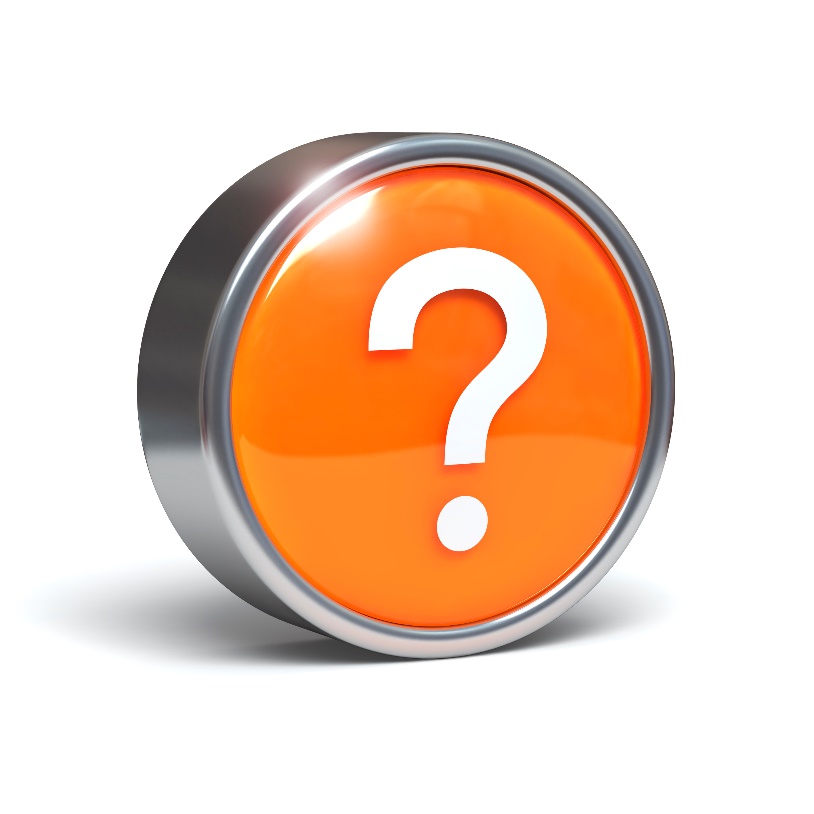 Discussion: “What’s  Important to your customer?”
Do they have any deal breakers? If one of their criteria is not met, is it a ‘no’ deal?
Is there something that would make them want to learn more?
Is there something that is unusual or exceptionally different that could spark interest?
www.SmallBusinessSolver.com © 2018
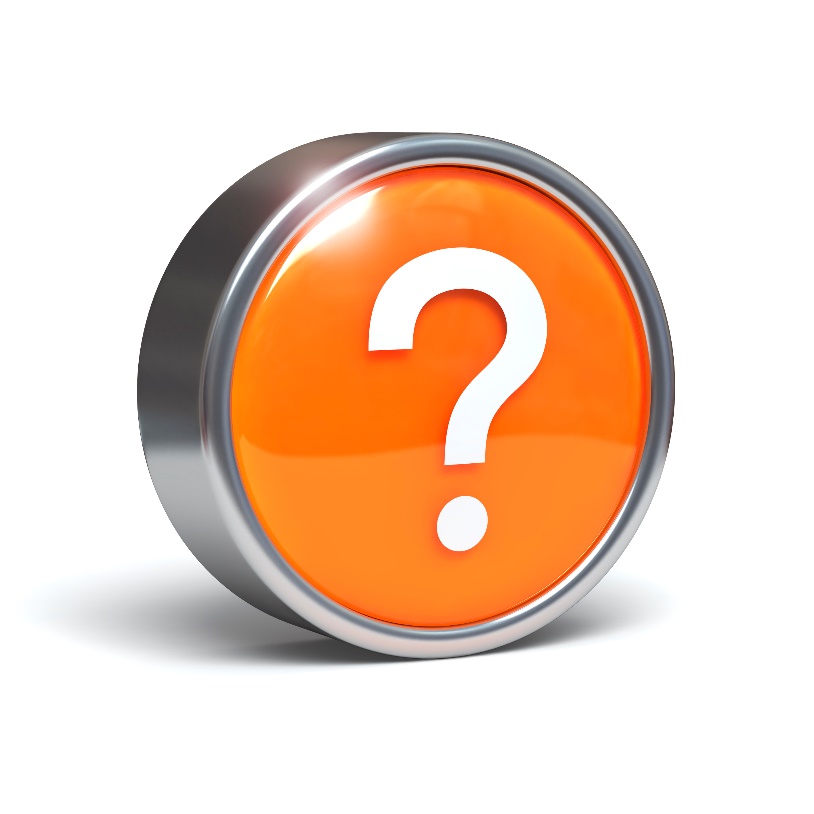 Discussion: “Can these be prioritized?”
Does this change over time?
If you only had 10 seconds, what one thing would you talk about?
Are the priorities for each customer the same?
What would be the benefit most frequently asked for?
What most frequently generated interest in the past?
www.SmallBusinessSolver.com © 2018
Use Their Language
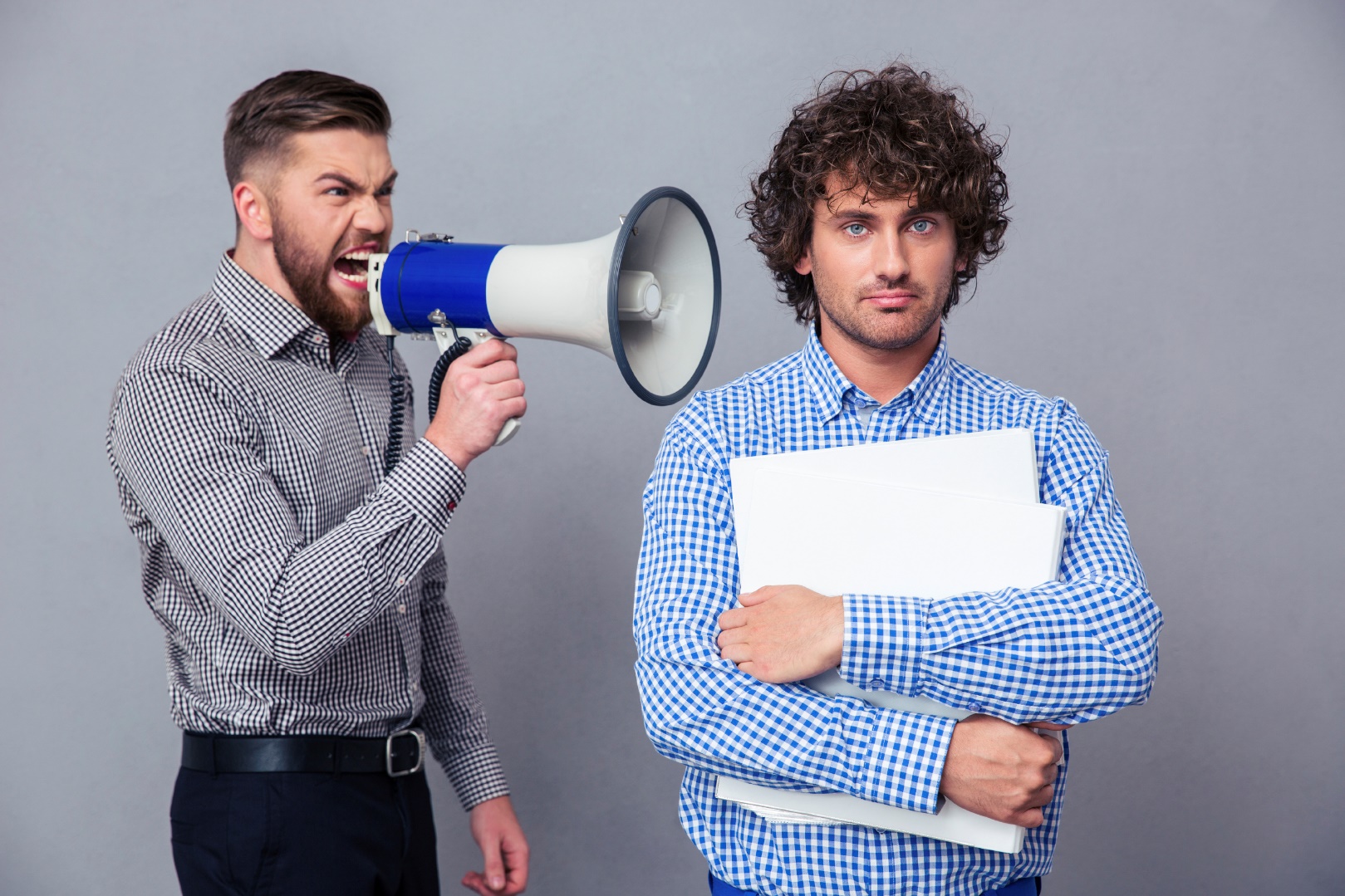 Simple words

Using the word ‘you’

Using benefits versus features.
www.SmallBusinessSolver.com © 2018
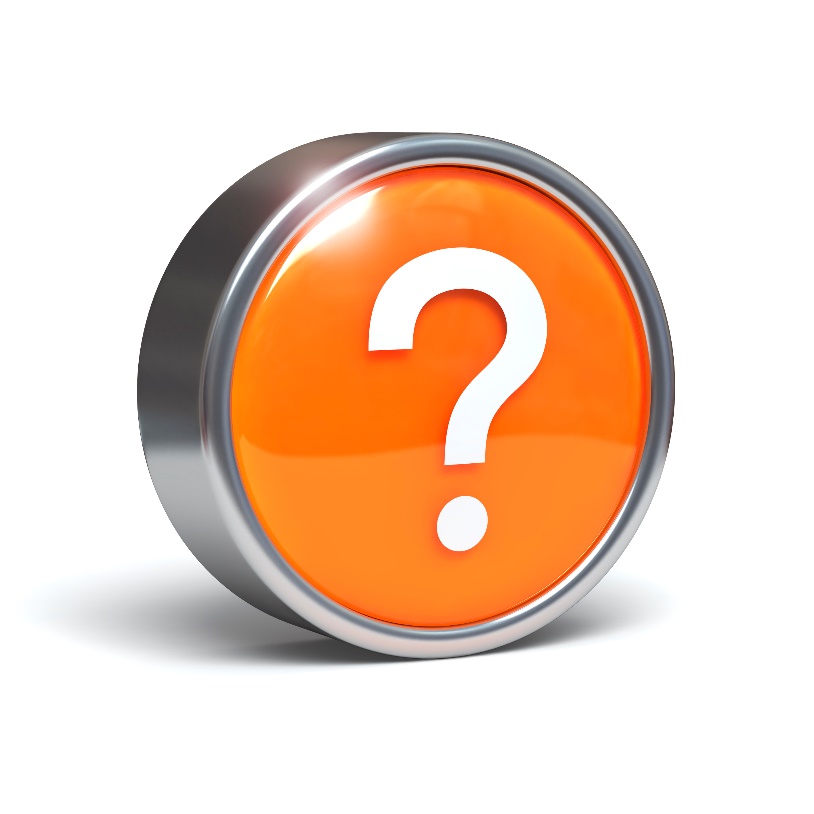 Discussion: “Can this be catchier?”
Can this be more emotional? Can it focus on a pain or risk or huge opportunity for the customer?
Can emotional terminology be used?
Are there metaphors or analogies that would make it easier to remember?
Are there anecdotes or stories that illustrate the point?
Could it be shorter?
Could it be made simpler?
Could audio visuals or other senses be included?
www.SmallBusinessSolver.com © 2018
How Does It Work? Cake Shop
What’s important to your customer? 
Having an amazing event that has a great cake.

Change features into benefits:   
Everyone who comes to the event finds it memorable.

Add in ‘you’: Your event is memorable.

Take out industry words: Your wedding is memorable.

Simplify it: Your wedding is talked about for years.
www.SmallBusinessSolver.com © 2018
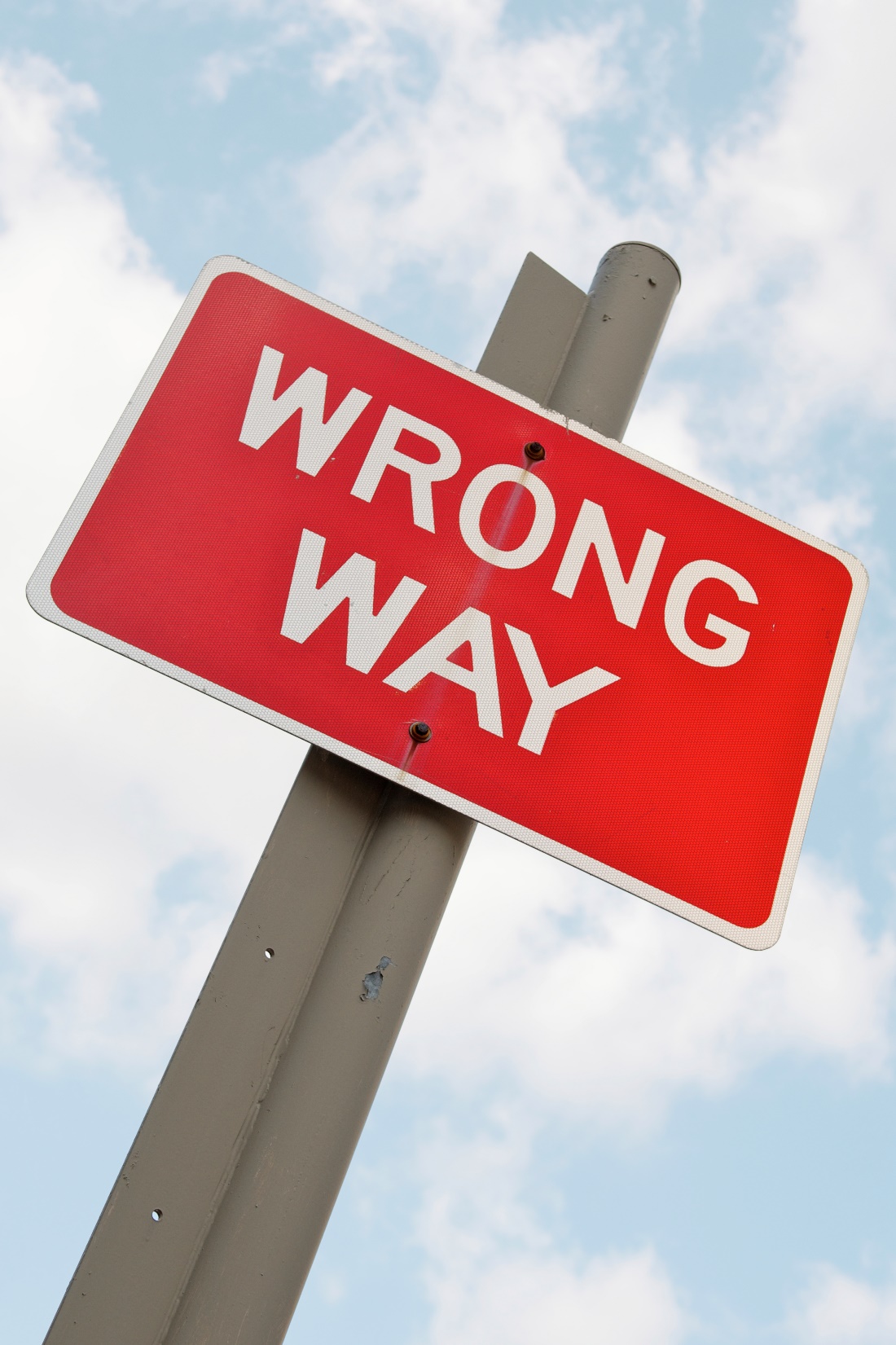 Top Mistakes To Avoid
Using buzzwords that are used internally or within the industry
Using ‘we’, ‘our’, ‘I’, etc.
Thinking only of what matters to you
Not getting to the main reason why they would care
www.SmallBusinessSolver.com © 2018
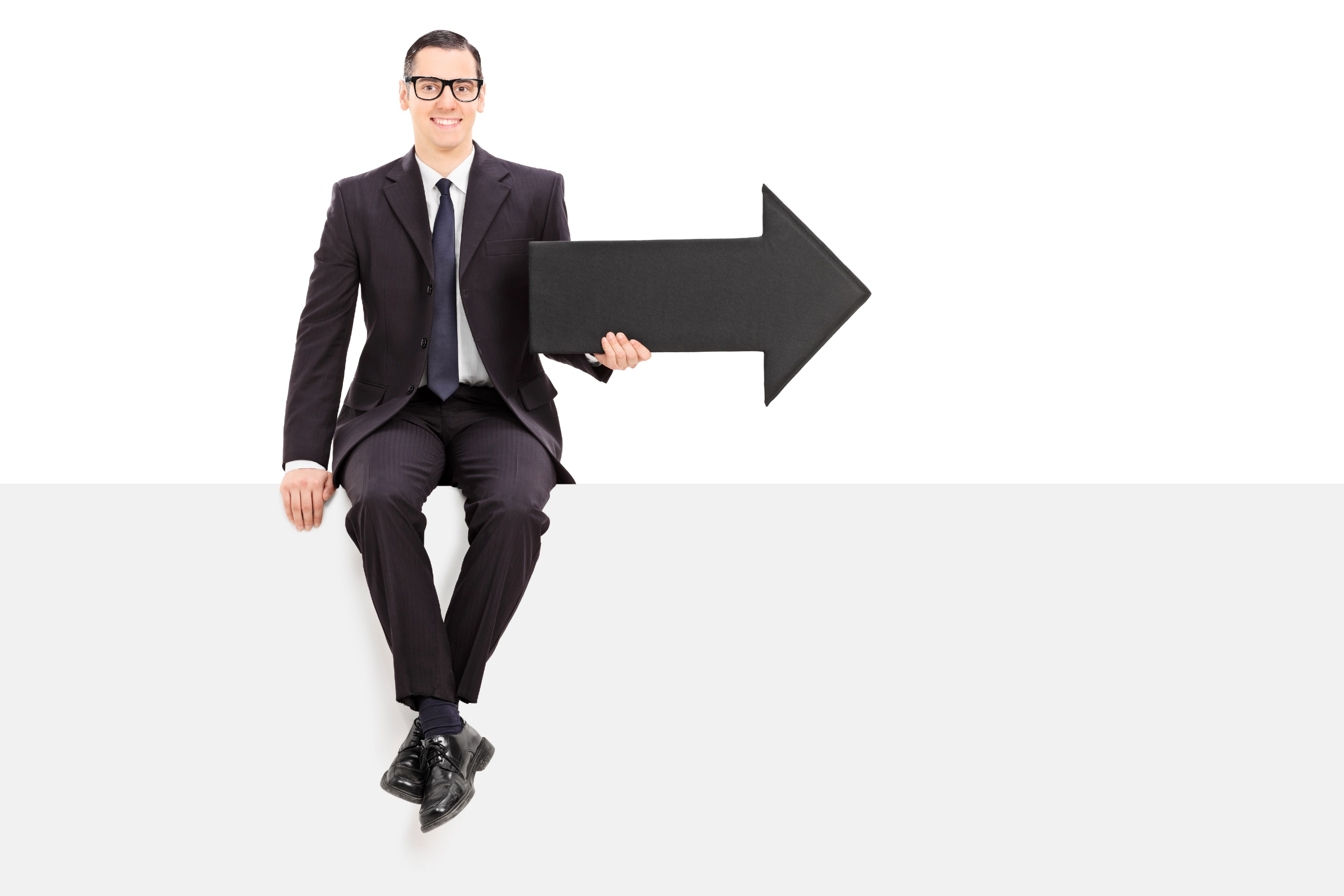 Now What?
Talk about what your customers and/or their organizations care about.
Keep it simple.
Use the word ‘you’.
Believe in the message.
www.SmallBusinessSolver.com © 2018
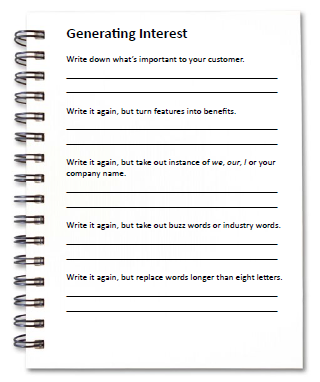 Worksheet
How does this work for your business?
www.SmallBusinessSolver.com © 2018
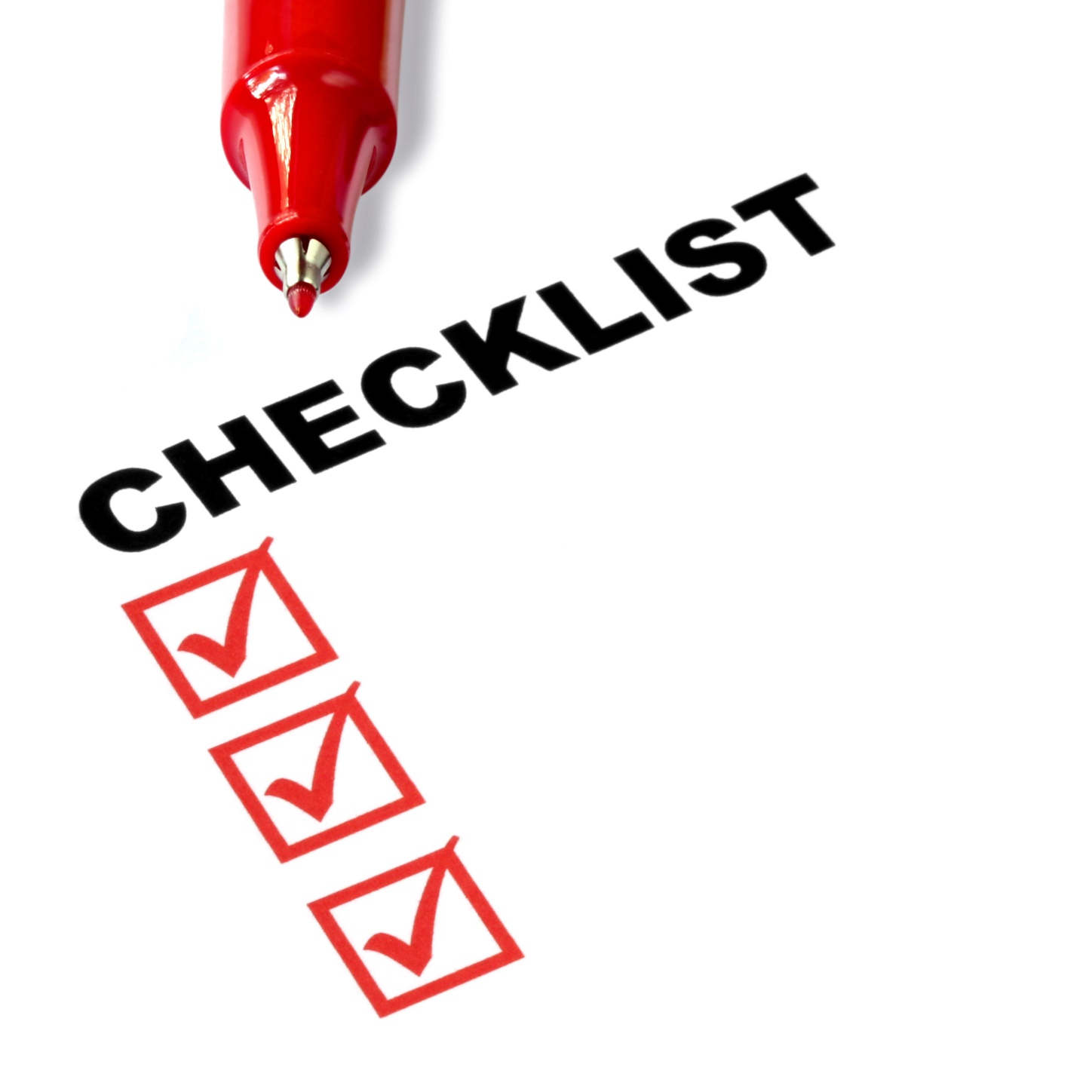 Key Points
Identify what’s important
Using their language
Example
What not to do
Your next steps
Wrap up
www.SmallBusinessSolver.com © 2018
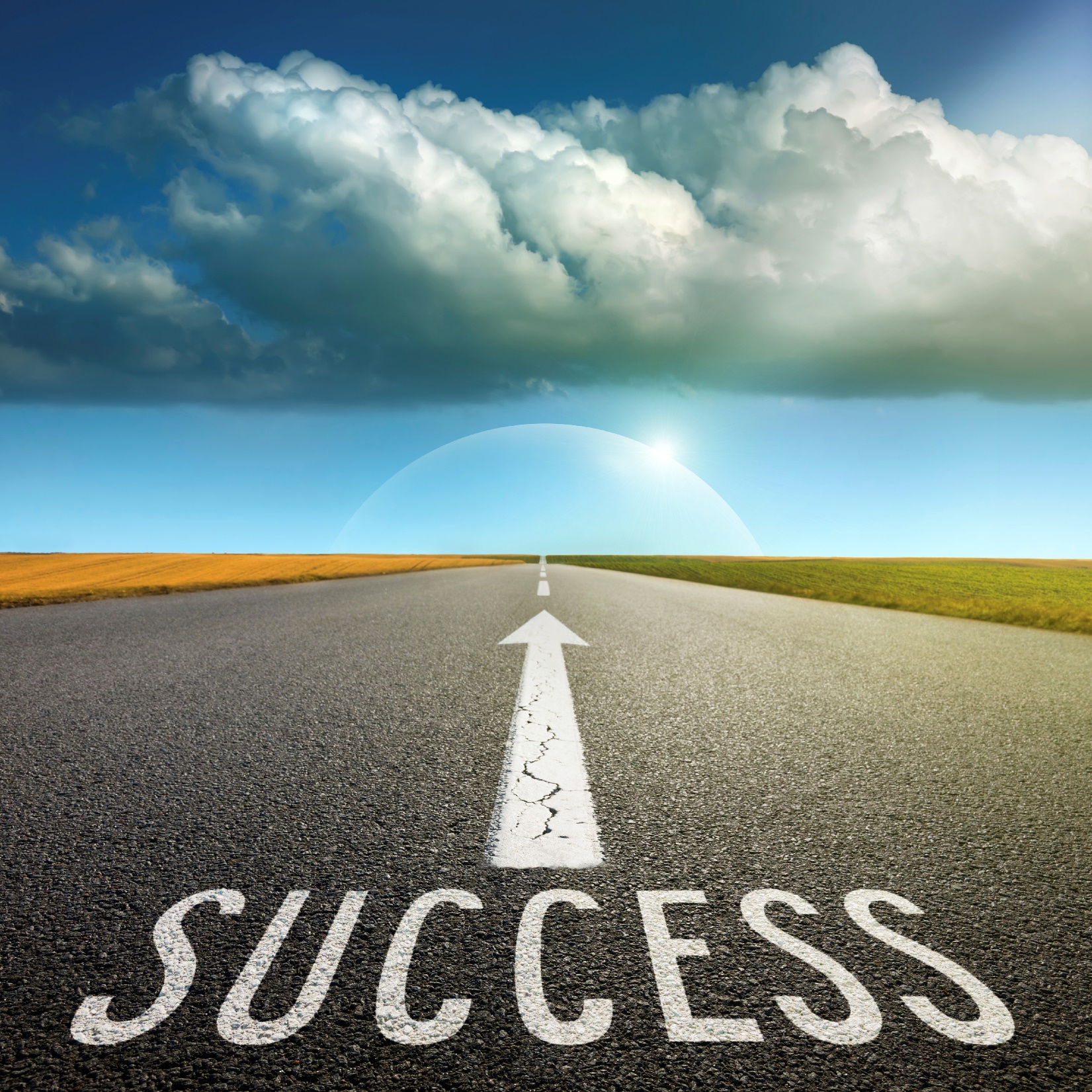 The Goal
Getting more people interested in your business.
www.SmallBusinessSolver.com © 2018
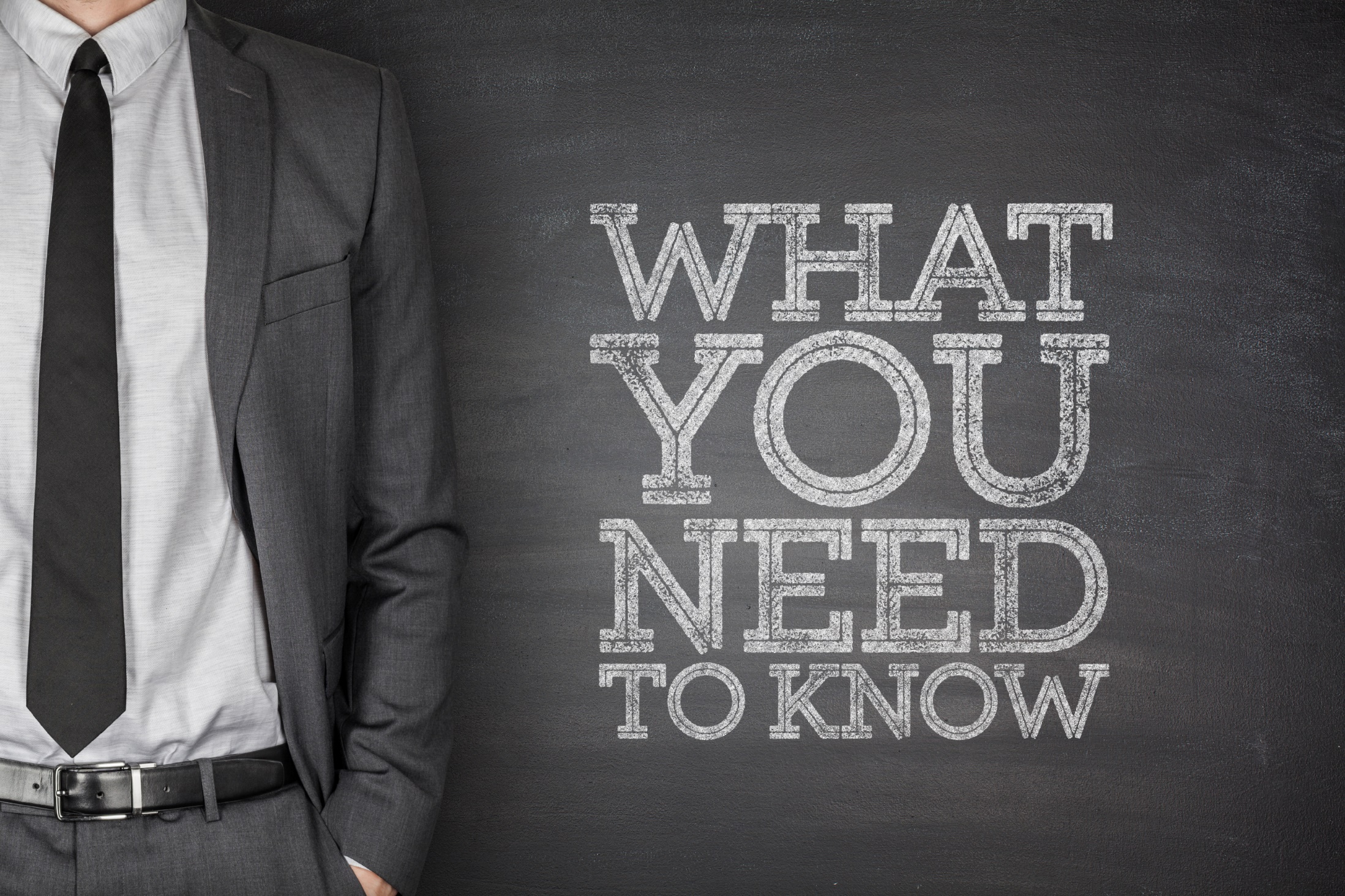 The best way to get your customer interested is to speak about what is important for them in a way they understand.
www.SmallBusinessSolver.com © 2018